Blind Stickभाग २
मागील भागामध्ये आपण Arduino चे प्रकार समजून घेतले.
या भागामध्ये आपण  Arduino Nano म्हणजे काय ते पाहणार आहोत ?
Arduino Nano
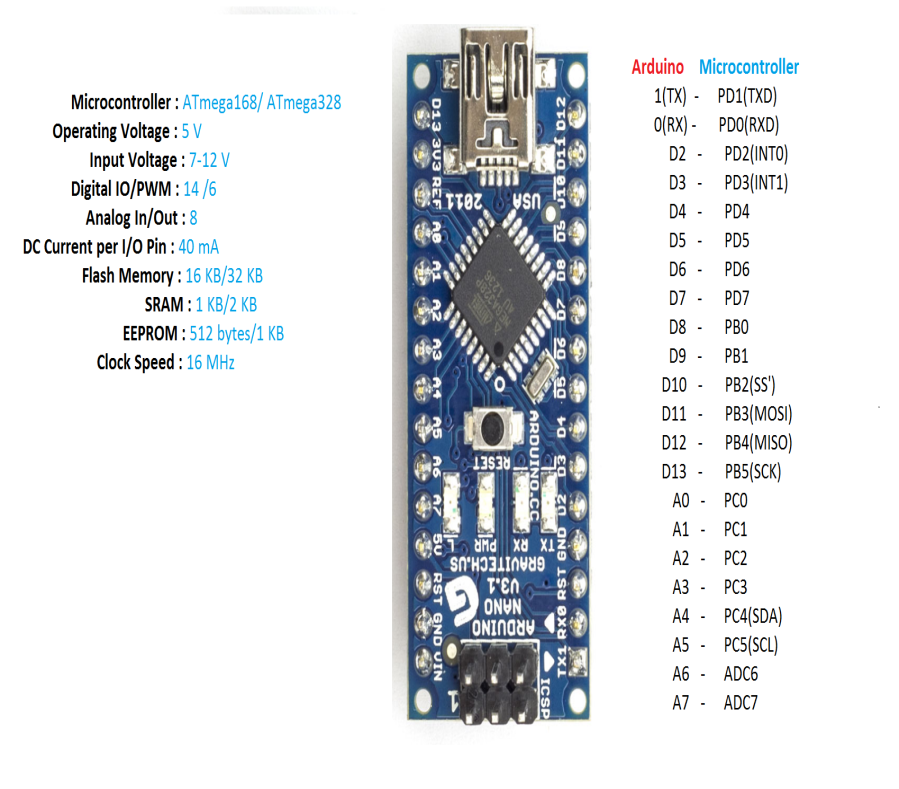 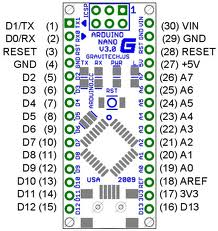 Image
Pin Diagram
| Vigyan Ashram | INDUSA PTI |
4
Arduino Nano म्हणजे काय?
The Arduino Nano is a small, complete, and breadboard-friendly board based on the ATmega328P; offers the same connectivity and specs of the UNO board in a smaller form factor.


The Arduino Nano is programmed using the Arduino Software (IDE), our Integrated Development Environment common to all our boards and running both online and offline.
| Vigyan Ashram | INDUSA PTI |
5
Arduino Nano चा उपयोग कोठे करतात ?
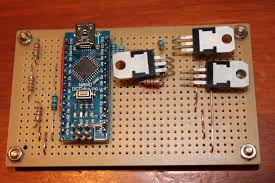 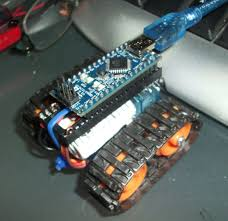 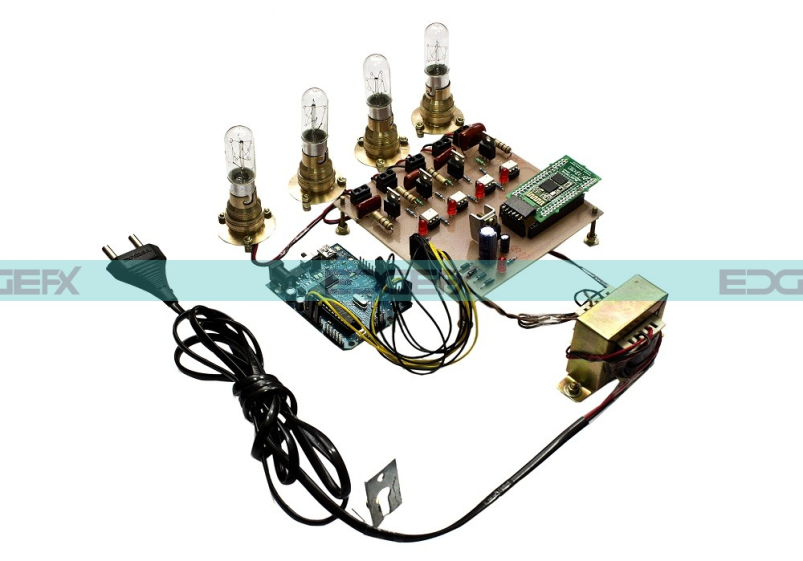 इलेक्ट्रोनिक्स
रोबोटिक्स
होम ऑटोमेशन
| Vigyan Ashram | INDUSA PTI |
6
धन्यवाद